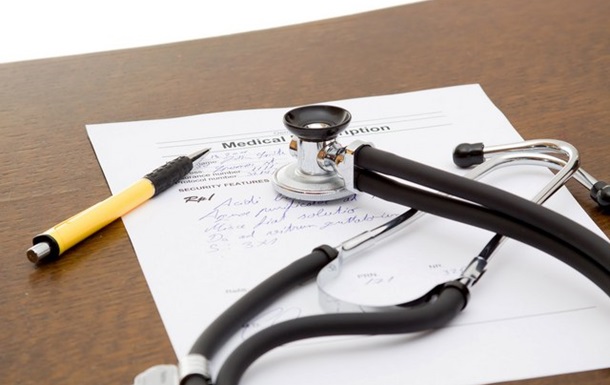 Розширена тематична апаратна нарада  Департаменту охорони здоров'я 23 травня 2016 року
Впровадження моделей покращення послуг в галузі ВІЛ/СНІД задля досягнення цілей 90-90-90
к.м.н. Олександр Юрченко
Головний позаштатний консультант ДОЗ м. Києва з питань організації надання спеціалізованої медичної допомоги ВІЛ-позитивним особам та хворим на СНІД
Fact Track Strategy
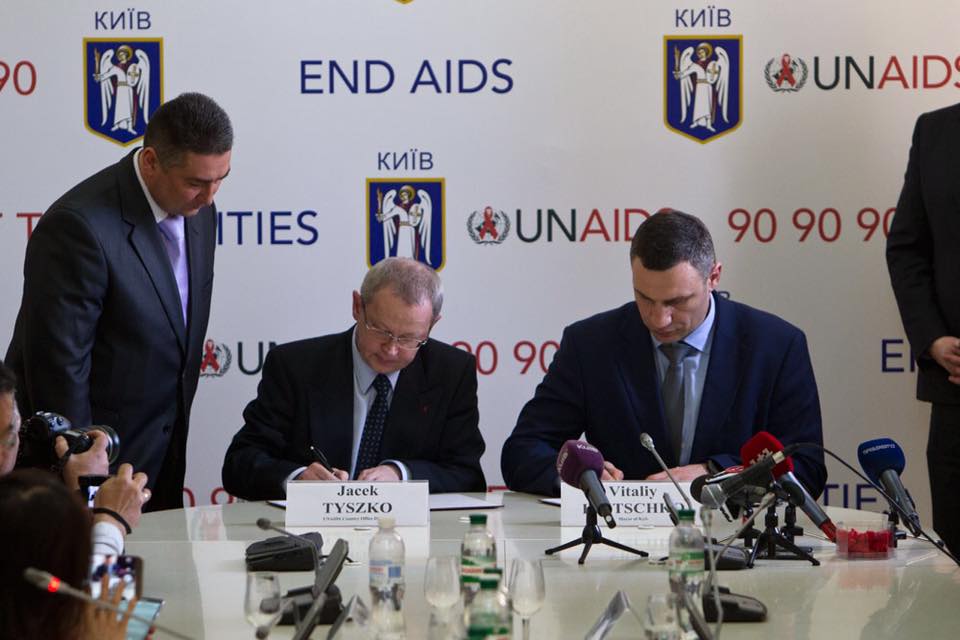 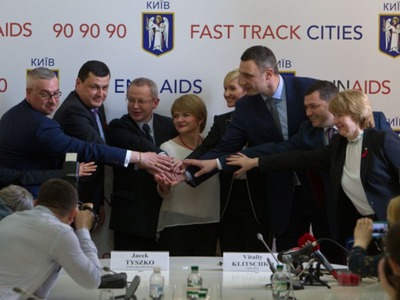 6 квітня 2016 року Віталій Кличко підписав Паризьку декларацію, відповідно до якої місто Київ приєднується до глобального руху Фаст Трек - Стратегії прискорення заходів щодо припинення епідемії ВІЛ / СНІДу у великих містах
Fact Track Strategy: значення та цілі
1 грудня 2014 року у Парижі мери різних країн світу підписали декларацію, що закликає покінчити з епідемією СНІДу в цих містах. 
Підписавши Паризьку декларацію 2014 року, мери зобов'язалися включити свої міста в програму прискорення заходів з тим, щоб покінчити з епідемією СНІДу шляхом реалізації низки зобов'язань.
Ці зобов'язання включають досягнення цільових показників зі СНІДу       90-90-90, завдяки чому:
90% людей, що живуть з ВІЛ, будуть знати про свій ВІЛ-статус;
90% людей, які знають про свій позитивний ВІЛ-статус, отримуватимуть антиретровірусне лікування; 
90% людей, які отримують лікування, матимуть пригнічену вірусне навантаження, що дозволить їм залишатися здоровими і призведе до зниження ризику передачі ВІЛ. 
Крім цільових показників 90-90-90 UNAIDS закликає зменшити щорічне число нових ВІЛ-інфекцій більш ніж на 75% у 2020 році, і забезпечити нульову дискримінацію. За оцінками, досягнення цільових показників 90-90-90 дозволить запобігти у великих містах майже 28 млн. нових ВІЛ-інфекцій та 21 млн. смертей внаслідок СНІДу до 2030 року.
Чому Київ?
4-е місце серед інших регіонів України за рівнем поширеності ВІЛ-інфекції
Київ увійшов до списку 27 мегаполісів із найбільшим тягарем епідемії ВІЛ
Кожен 10-й українець з ВІЛ проживає у столиці
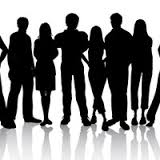 За оцінками 32000 людей з ВІЛ живуть у місті (Spectrum)
Медичним спостереженням охоплений кожен 3-й ЛЖВ
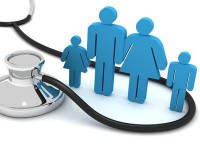 2800 випадків ВІЛ виявлено у м. Києві за 2015 рік
взято на медичний облік лише1300 осіб
у 2015 році відбулось 3000 нових випадків інфікування ВІЛ                    
                                                          (моделювання в програмі Spectrum)
Fact Track Strategy: 90-90-90 лікування як профілактика
Ініціатива Fast-Track-Kiev
Ініціатива сприяє місту в реалізації заходів для успішного проходження наступних етапів:
спрямована на поліпшення системи охорони здоров'я міста шляхом розвитку кадрових ресурсів, підходів до фінансування, планування послуг і їх оптимізації (розвиток, оптимізація точок / місць надання послуг), поставок, контролю якості
Етап 1: Підписання Декларації та реалізація зобов'язань
Етап 2: Досягнення 90-90-90 до 2020 року (Індикатор: менше 5 випадків СНІДу на 1000 ЛЖВ, менше 2% передача від матері до дитини).
Етап 3: Припинення епідемії, як загрози громадському здоров'ю до 2020 року
Fact Track: каскад профілактики, догляду та лікування
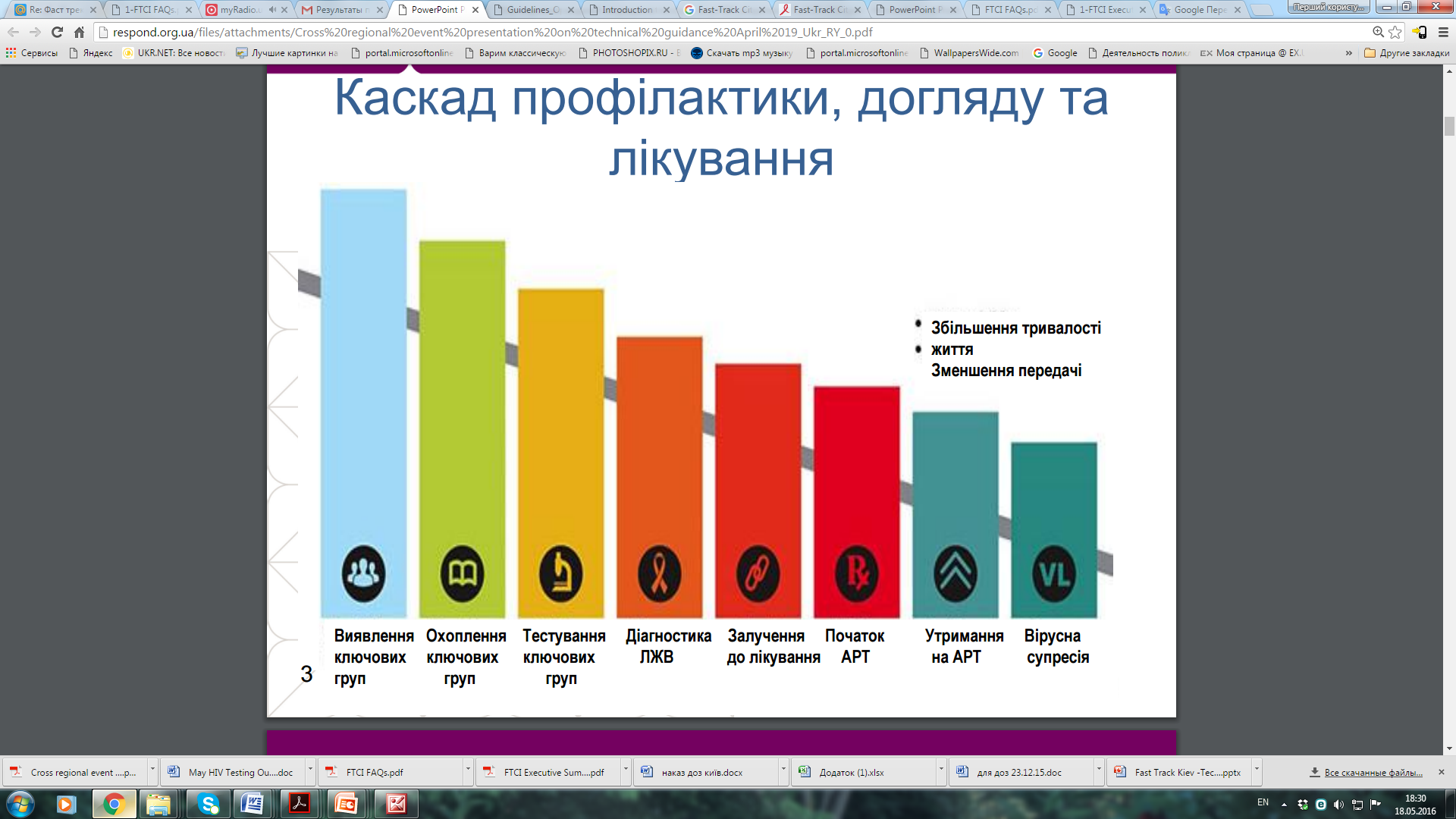 Поточні цілі і завдання у напрямку подолання епідемії СНІДу до 2020 року
Київ: завдання стратегії Об'єднаного агентства ООН з ВІЛ/СНІДу (UNAIDS) досягнення цілей "90-90-90“ до 2020 року
Особливості ситуації з епідемією ВІЛ/СНІД у м. Києві
10 адміністративно-територіальних одиниць  в Києві: різниця у поширенні ВІЛ між районами  в два рази
значну кількість нових випадків ВІЛ виявлено  у лівобережних районах міста, де живе 40% населення
більшість серед останніх 1000 зареєстрованих випадків ВІЛ обумовлена ризикованою сексуальною поведінкою
у кожному 4-му випадку інфікування статевим шляхом відбулось серед представників ЧСЧ 
третина серед усіх випадків інфікування ВІЛ пов'язана із вживанням ін'єкційних наркотиків
споживачі ін'єкційних наркотиків походять з соціально незахищених прошарків і загострюють  криміногенну                                          ситуацію у місті
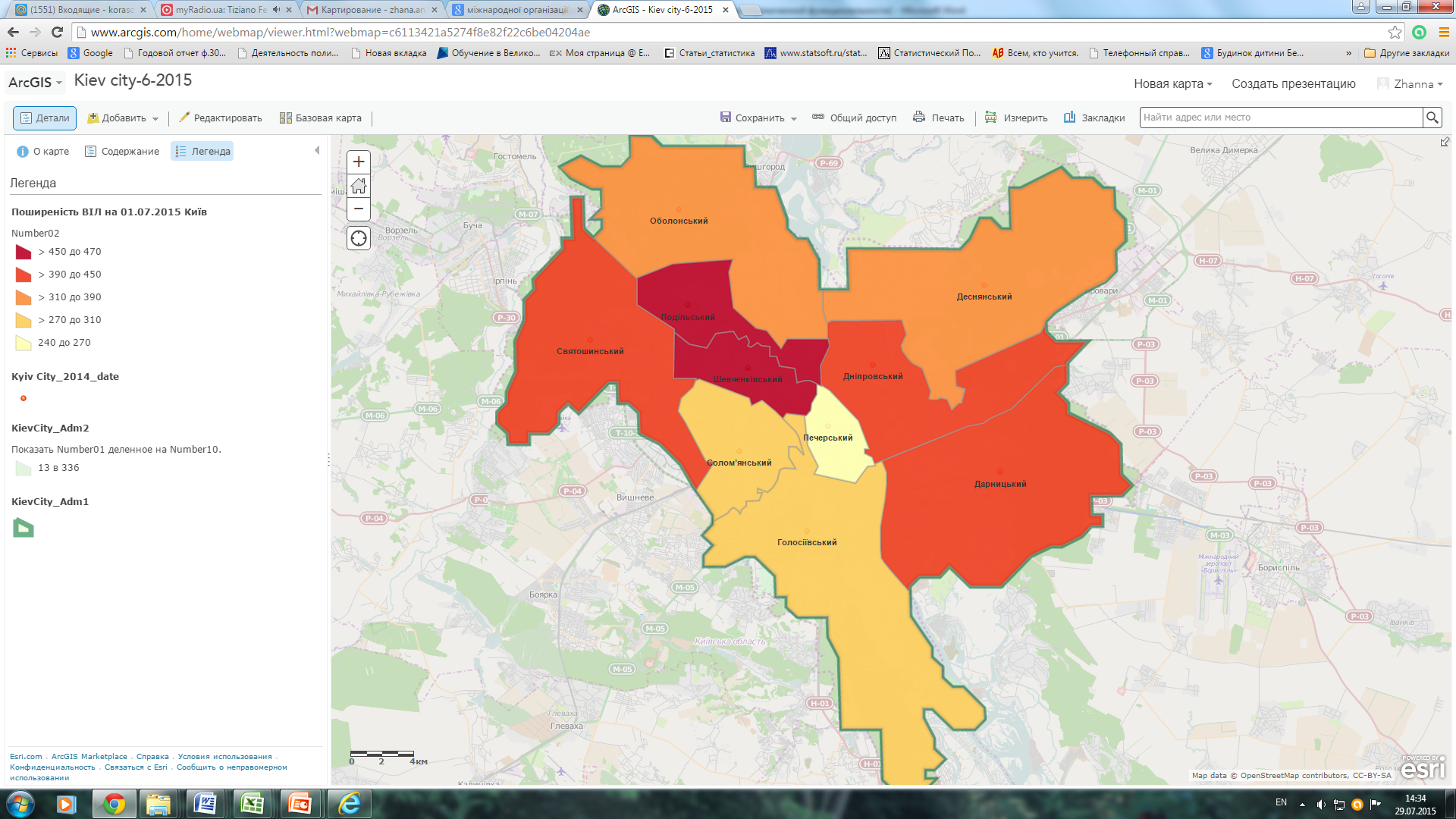 Групи, у яких виявлено ВІЛ у 2015 році, %
Особливості ситуації з епідемією ВІЛ/СНІД у м. Києві
Зміна основних шляхів інфікування
“Постаріння” епідемії
Прогалини у системі протидії епідемії ВІЛ/СНІДу
Практично усі медичні заходи зосереджені на рівні служби СНІДу
Ресурси і можливості первинної та вторинної медико-санітарної допомоги практично не використовуються
Профілактика в групах підвищеного ризику реалізується недержавними організаціями і напряму залежить від міжнародних донорських організацій  
На рівні державного сектору практично не передбачені послуги з догляду та підтримки людям, які живуть з ВІЛ/СНІД
Не відпрацьований механізм соціального замовлення у сфері ВІЛ/СНІДу
Оцінка ефективності фінансових витрат не є обов'язковим компонентом у стратегічному плануванні протидії епідемії
Потребує удосконалення система підготовки медичних кадрів, у т.ч. післядипломної освіти
У закладах охорони здоров'я залишається високим рівень стигматизації та дискримінації по відношенню до людей, які живуть з ВІЛ/СНІД та груп підвищеного ризику
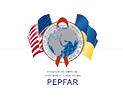 Мета програми PEPFAR (Надзвичайна ініціатива Президента США по наданню допомоги у боротьбі з ВІЛ / СНІД) полягає у наданні технічної допомоги і певного обсягу безпосередніх послуг, які повинні забезпечити максимальну якість, масштаби охоплення і результативність національних заходів з відповіді на епідемію ВІЛ / СНІД, перш всього для ключових і найбільш уразливих груп населення.
Пріоритети PEPFAR
Нові підходи до виявлення та утримання пацієнтів на лікуванні для забезпечення максимального впливу та досягнення стійкої вірусної супресії.
Розпочинати лікування відразу після діагностики та забезпечувати періодичний подальший нагляд для покращення утримання на лікуванні
Використані матеріали доповіді Ширлі Ко (Пакт), Даніель Дерроу де Мора (FHI360), матеріали проекту RESPOND, Міжнародної асоціації надавачів послуг з догляду у зв'язку зі СНІДом (IAPAC)
Тестування (перша ціль “90”)
Рутинне тестування на ВІЛ всіх осіб, які звертаються до медичних закладів, з можливістю відмовитися 
Пропонувати тестування на ВІЛ на базі громад, щоб охопити групи, які навряд чи звернуться за тестуванням до медичних закладів 
Пропонувати тестування на ВІЛ партнерам вперше діагностованих осіб 
Надавати негайне спрямування для отримання допомоги у зв'язку з ВІЛ після отримання позитивного діагнозу ВІЛ 
Представникам груп високого ризику, які отримали негативний результат тестування на ВІЛ, пропонувати ДКП на додаток до безкоштовних презервативів, просвіти щодо зниження ризику та ПКП 
Залучати соціальних працівників НУО для супроводу ВІЛ+ пацієнтів з метою охоплення медичним спостереженням
Лікування (друга ціль “90”)
Тестувати та лікувати:  спрощення реєстрації випадків ВІЛ та спрямування на лікування
Негайний початок лікування після постановки діагнозу 
Забезпечити пацієнтів ліками на багато місяців та збільшити інтервали подальшого спостереження 
Проблеми: поставки АРВ препаратів, система надання допомоги при ВІЛ, стратегії (клінічні протоколи)
Догляд (третя ціль “90”)
Альтернативні моделі надання послуг для покращення утримання на лікуванні та прихильності 
Перерозподіл повноважень, надання послуг в громадах 
80% пацієнтів здатні отримувати менш дорогі, різноманітні послуги, потребують менш частого спостереження щодо отримання послуг і здатні відстежувати вірусне навантаження щороку 
Лише незначна кількість пацієнтів (у разі хвороби чи у складних випадках) потребують більш інтенсивного ведення
Підвищення ефективності допомоги
Тестування на вірусне навантаження
Скорочення числа лабораторних тестів (напр., відміна рутинних тестів на CD4, менше хімічних аналізів, чи їх відміна; основний акцент – на вірусному навантаженні). 
Початок АРТ силами середнього медперсоналу, відвідання лікарні раз на 6-12 місяців для спостереження, видача запасів АРВ-препаратів на 6 місяців. 
Це дозволить діючим медичним закладам збільшити кількість клієнтів на лікуванні на 50-75% без збільшення кількості персоналу та витрат.
Оскільки зниження вірусного навантаження є третьою ціллю “90”, тестування на ВН набуває особливого значення. 
Підхід “Тестувати і починати” усуває необхідність тестування на CD4 чи ВН до початку лікування. 
Моніторинг ефективності лікування здійснюється за даними ВН, тому моніторинг CD4 стає непотрібним.
Роль закладів охорони здоров'я первинної медико-санітарної допомоги у забезпеченні сталої відповіді на епідемію ВІЛ/СНІД
З урахуванням останніх рекомендацій ВООЗ (2008, 2013 рр.) залучення ЗОЗ ПМСД (як найважливіший компонент децентралізації медичних послуг у зв'язку з ВІЛ/СНІД) має забезпечити:
оптимізацію маршруту пацієнта з урахуванням регіональних і субрегіональних особливостей (має бути гнучке моделювання)
створення розгалуженої мережі закладів, що здійснюють діагностику ВІЛ-інфекцію, насамперед із використанням швидких тестів 
суттєве збільшення (особливо на першому етапі децентралізації) охоплення населення скринінгом на ВІЛ
належний та доступний за місцем проживання рівень надання медичної допомоги населенню з питань ВІЛ/СНІДу
своєчасне та широкомасштабне призначення АРТ
більш ефективне використання наявних та залучених ресурсів
збереження існуючої системи надання спеціалізованої допомоги та її удосконалення
недопущення екстенсивного шляху розвитку служби СНІДу у відповідь на збільшення потреби у медичних послугах у зв'язку із ВІЛ/СНІДом
попередження суттєвого (в перспективі) збільшення витрат на стаціонарне лікування хворих у разі пізньої діагностики ВІЛ-інфекції та соціальних виплат у зв'язку із настанням інвалідності внаслідок ускладнень
Оптимізація маршруту пацієнта як основа побудови ефективної моделі надання медичних послуг у сфері ВІЛ/СНІДу
профілактика
ВІЛ -
без факторів ризику
ПМСД: сімейний лікар
РЕЗУЛЬТАТ
скринінг на ВІЛ
спостереження, скринінг
ВІЛ -
фактори ризику
РЕЗУЛЬТАТ
лабораторне підтвердження
ВІЛ +
тестування на ВІЛ
КІЗ
ВІЛ +
установлення діагнозу ВІЛ/СНІД
РЕЗУЛЬТАТ
ЗОЗ
консультування
ВІЛ -
призначення АРТ першого ряду
Кабінет Довіри
медичне спостереження
самозвернення
стаціонарне лікування у закладах/відділеннях відповідного профілю
Центр СНІДу
лабораторний моніторинг
консультування
Координатор з питань ВІЛ/СНІДу 
на рівні закладів ПМСД
РЕЗУЛЬТАТ
заміна схеми АРТ
Подальші кроки (на період до 2017 року)
Реалізація заходів в рамках пілотних проектів USAID (Голосіївський, Деснянський, Дніпровський, Оболонський, Подільській, Святошинський райони)
Розробка та затвердження оптимальних маршрутів пацієнтів
Інформування медичних працівників, пацієнтів та відвідувачів ЗОЗ щодо ВІЛ-інфекції та рекомендацій з приводу КіТ
Поетапне розширення програм скринінгу на ВІЛ із застосуванням швидких тестів 
Розробка підходів до децентралізації допомоги людям, які живуть з ВІЛ/СНІД
Посилення спроможності кадрового потенціалу ЗОЗ з питань КіТ, застосування швидких тестів та антиретровірусної терапії 
Розробка проекту Міської цільової соціальної програми подолання епідемії на 2017-2021 роки